ÉVOLUTION DU DOMAINE DE LA MOBILISATION ET DU DÉVELOPPEMENT DES COMMUNAUTÉS LOCALES AU QUÉBEC DEPUIS 1983
William A. « Bill » Ninacs
Groupe de réflexion sur la mobilisation et le développement des communautés locales
Montréal, janvier 2014
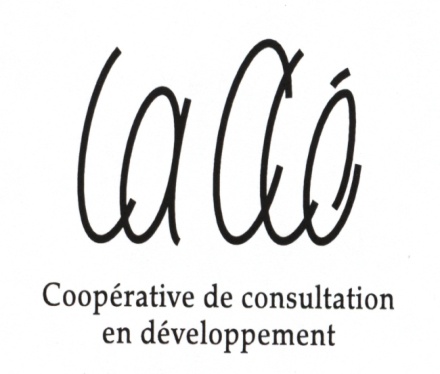 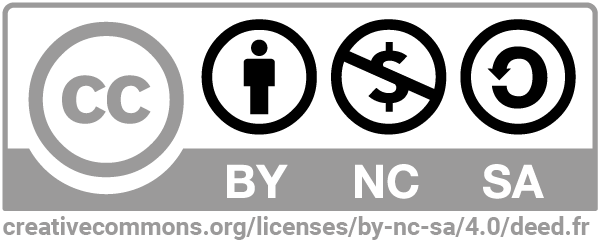 DOMAINE DE LA MOBILISATION ET DÉVELOPPEMENT DES COMMUNAUTÉS LOCALES
MDCL : une dimension stratégique d’une action collective ayant le territoire local comme objet ou comme cadre de l’intervention 
— courriel de Clément Mercier
action centrée sur un territoire local d’appartenance qui vise l’amélioration des conditions de vie par un processus de coopération, d’entraide et de construction de liens sociaux → le développement d’une communauté 
action centrée sur l’atteinte d’un objectif précis par l’ajustement d’activités ciblées aux caractéristiques de la communauté locale → le développement d’un projet communautaire
— Programme national de santé publique mis à jour en 2008
© Coop La Clé, Victoriaville - 2014
2
CHOIX DES FAITS SAILLANTS
événements qui ont eu lieu depuis 1983, qui ont eu des retombées significatives sur les pratiques et qui sont documentés → pas d’outil, pas de programme ou d’activité d’enseignement et de recherche institutionnels
tableau récapitulatif
l'année et la durée
le type d’acteur touché, l’approche de changement et la logique sous-jacente à la mobilisation et au développement
la signification et principaux éléments explicatifs
l’importance 
les retombées futures
© Coop La Clé, Victoriaville - 2014
3
1983-1991
Conférence socio-économique 04 (Mauricie/Bois-Francs/Drummond) qui a eu lieu à Trois-Rivières
1986 à ce jour
programme Développement des collectivités (PDC) du gouvernement fédéral → mise en place de sociétés d’aide au développement des collectivités (SADC)
1986
colloque provincial sur le développement communautaire « Fais-moi signe de changement »
© Coop La Clé, Victoriaville - 2014
4
1987
colloque international sur le développement local « Le local en action »
1988 à ce jour
fondation du Réseau québécois des Villes et Villages en santé
1988 à ce jour
création du Regroupement québécois des intervenantes et intervenants en action communautaire en CLSC et en centre de santé (RQIIAC)
© Coop La Clé, Victoriaville - 2014
5
1990 à ce jour
premier financement quinquennal des corporations de développement économique communautaire (CDÉC) montréalaises
1991
conception du programme intégré pré et postnatal Naître égaux — Grandir en santé (NÉGS) → Services intégrés en périnatalité et pour la petite enfance (SIPPE) qui l’a succédé en 2004
1991 à ce jour
fondation de Solidarité rurale du Québec lors des États généraux du monde rural
© Coop La Clé, Victoriaville - 2014
6
1993 à ce jour
adoption du cadre de référence des corporations de développement communautaire (CDC) par les 15 CDC existantes
1995 à ce jour
début de l’initiative 1,2,3 GO! : Centraide du Grand Montréal; Avenir d’enfants depuis 2010
1996 à jour
Sommet sur l’économie et l’emploi : mise sur pied d’un groupe de travail → Chantier de l’économie sociale → coopérative de solidarité
© Coop La Clé, Victoriaville - 2014
7
1997-2003
adoption de la Politique de soutien au développement local et régional : reconfigure les centres régionaux de développement (CRD) + nouveaux dispositifs, les centres locaux de développement (CLD)
1997-2000
nouvelle orientation générale de Centraide du grand Montréal — accentuer son rôle de rassembleur — accompagnée d’une vision nouvelle de la façon d’intervenir sur la pauvreté : bâtir des communautés d’entraide
© Coop La Clé, Victoriaville - 2014
8
1997 à ce jour
Programme de soutien financier au développement social local — Centraide du Grand Montréal, la Direction de la santé publique et la Ville de Montréal financent 20 tables de quartier → deviendra l’Initiative montréalaise de soutien au développement social local (en 2006)
1998
Forum national sur le développement social organisé par le Conseil de la santé et du bien-être dans la foulée du Sommet mondial pour le développement social (Copenhague, 1995)
© Coop La Clé, Victoriaville - 2014
9
1998 à ce jour
fondation de la Community Table of the National Human Resources Development Committee for the English Linguistic Minority of Québec 
2000 à jour
Centraide du grand Montréal adopte le rapport « Bâtir des communautés d’entraide et soutenir leur capacité d’agir » et répartition des allocations entre différents thèmes, dont le soutien à la vie de quartier et le soutien au développement des communautés → Centre 1,2,3 GO! → « Leadership rassembleur »
© Coop La Clé, Victoriaville - 2014
10
2001 à ce jour
adoption de la Politique nationale de la ruralité (2002-2007), renouvelée pour une période de sept ans (2007-2014) qui crée le pacte rural et consolide le réseau des agents de développement rural
2001 à ce jour
mise en route de Québec en Forme : premier partenariat financier entre le Ministère de l'Éducation, du Loisir et du Sport, le Ministère de la Santé et des Services sociaux et la Fondation Lucie et André Chagnon → comité d’action local
© Coop La Clé, Victoriaville - 2014
11
2002
élaboration du cadre de référence pour la contribution de la santé publique au développement social et au développement des communautés : document phare sur lequel sera fondée la stratégie d’action de soutien au développement des communautés, consacrée dans la mise à jour en 2008 du Programme national de santé publique 2003-2012 → mise en route en 2006 de l’Initiative sur le partage des connaissances et le développement des compétences en santé publique (IPCDC)
© Coop La Clé, Victoriaville - 2014
12
2003 à ce jour
Loi 34 : réforme du mode de gouvernance des centres locaux de développement qui transfert le pouvoir politique des représentants de la société civile aux maires d’une MRC → conseil d’administration : membres nommés par les maires + composé exclusivement des élus municipaux, des gens des affaires et de l’économie sociale et, sans droit de vote, du député à l’Assemblée nationale → renie les CLD comme structures locales de pouvoir institutionnel axées sur la participation de la population + introduit l’« ancienne » notion restreinte du développement local
© Coop La Clé, Victoriaville - 2014
13
2004 (2004-2009, 2010-2014)
Plans d’action gouvernementaux en matière de lutte contre la pauvreté et l’exclusion sociale : un volet repose sur l’approche territoriale intégrée
2004 à ce jour
mise en place d’Agenda 21 local (A21l) au Québec
2006 à ce jour
Fondation Chagnon : finance un avant-projet sur le développement des compétences → projet « Vers l’IMPACT » (2007-2009) → en 2011, Communagir
© Coop La Clé, Victoriaville - 2014
14
2007 à ce jour
Société de gestion du Fonds pour la promotion des saines habitudes de vie (entente entre le Ministère de la Santé et des Services sociaux et la Fondation Chagnon) — se fusionnera avec Québec en Forme et opérera sous cette appellation par la suite 
2009 à ce jour
Société de gestion du Fonds pour le développement des jeunes enfants qui opère sous le nom « Avenir d’enfants »
© Coop La Clé, Victoriaville - 2014
15
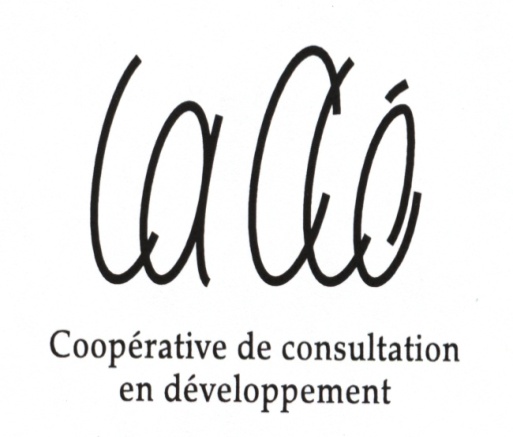 Coopérative de consultation en développement La Clé
Richard Leroux
William A. « Bill » Ninacs
(819) 758-7797
info@lacle.coop
http://www.lacle.coop/
© Coop La Clé, Victoriaville - 2014
16